Українська демонологія
Вибіркова дисципліна для студентів 4 курсу навчання освітнього рівня бакалавр
7 семестр
Викладач – к.філол.н., доц. Н.І.Тяпкіна
Мета:
навчальної дисципліни «Українська демонологія» є формування в студентів уявлення про систему вірувань українців,  вивчення її в контексті сучасного мовнокультурного дискурсу, репрезентації традиційних демонологічних персонажів у живомовному просторі з виокремленням різнорівневих культурних нашарувань і трансформацій.
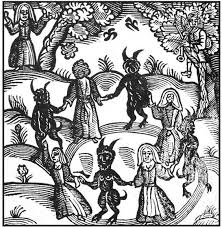 Основними завданнями вивчення дисципліни є:
– сформувати в студентів розуміння стану дослідження української демонології як компоненту міфологічних уявлень українців;
– визначити семантичну структуру демонологічної лексики, виявити в її складі найбільш типові лексико-семантичні трансформації, зміни, зумовлені мовними й позамовними чинниками;
– окреслити найголовніші механізми розвитку системи демонологічних найменувань;

– дослідити причини функціонування демонологічних назв в сучасному інформаційному просторі.
Після вивчення курсу студенти повинні знати:
– основні поняття навчальної дисципліни;– систему образів української демонології;– дослідників української міфології;– специфіку функціонування демонологічних назв у сучасному інформаційному просторі, причини їх актуалізації.
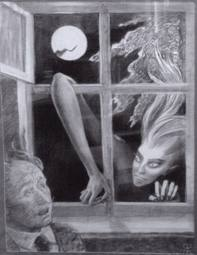 Студент повинен уміти:
-	систематизовувати і професійно опрацьовувати спеціальну літературу з теми дослідження питань української демонології та міфології;
-	володіти технікою прогнозування етимології, семантики демонімів; 
-	бачити особливості функціонування демонологічних назв в українському інформаційному просторі;
знати типологію міфологічних персонажів українського демонімікону.
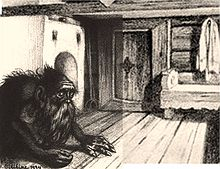